Геометрия
7
класс
Тема:
Ломаная. 
Многоугольник.
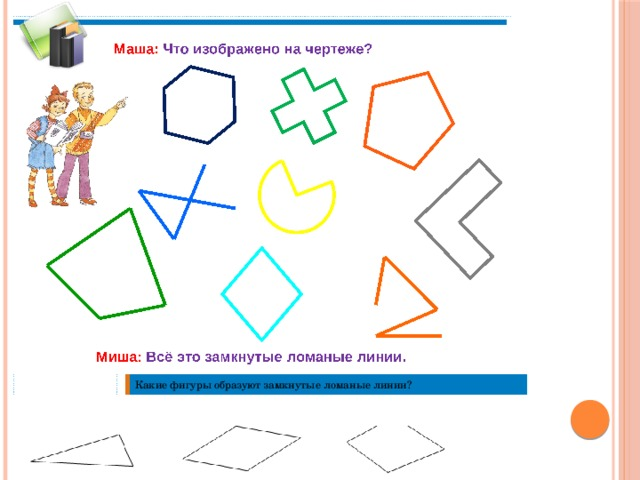 Яшнабадский район. Школа № 161.
Учитель математики Наралиева Ш.Ш.
План урока
Повторение пройденного
Ломаная. Многоугольник
Решение задач
Задания для закрепления
Какие фигуры изображены на рисунке?
С
В
А
D
К
М
T
Q
К
Р
О
O
S
D
Найдите известные вам углы и определите их вид.
D
K
T
С
Р
О
M
М
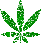 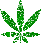 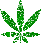 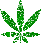 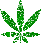 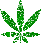 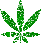 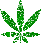 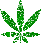 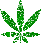 A
C
B
Соотнесите углы и их градусные меры
А) тупой угол –
135˚
180˚
Б) прямой угол –
57˚
91˚
В) острый угол –
48˚
157˚
89˚
Г) развернутый угол -
90˚
Ломаная
Ломаной называется фигура, состоящая из 
отрезков А1А2, А2А3, …,Аn-1Аn  таких, что никакие два последовательных отрезка не лежат на одной прямой 
         
Точки  А1, А2, …,Аn – вершины ломаной
         отрезки   А1А2, А2А3, …,Аn-1Аn – звенья или стороны
А3
А2
А1
А6
А5
А4
D
D
В
В
C
C
А
E
Незамкнутая ломаная
точки А, В, С, D, E –
вершины ломаной
стороны (звенья) ломаной
отрезки АВ, ВС, CD, DE –
ломаная ABCDE - незамкнутая
Сумму длин сторон ломаной называют её длиной
D
D
В
В
C
C
E
А
Есть самопересечение
Н
ABCDEН – ломаная с самопересечением
Замкнутая ломаная
B
А
С
E
D
Если начальная и конечная вершины ломаной совпадают, она называется замкнутой ломаной
Замкнутая ломаная без самопересечений называется многоугольником
По числу вершин (сторон), многоугольник называется треугольником, четырёхугольником, шестиугольником, в общем случае n - угольником
Многоугольник делит плоскость на две области
Внешняя область
Внутренняя область
Какие из фигур являются многоугольниками?
3
1
2
6
4
5
10
8
7
9
Задача
АВСDЕ – ломаная, АВ = 3 см, ВС = 4 см, CD = 2 см.
Найти длину отрезка ЕD, если длина ломаной 16 см
B
Решение
4
3
ЕD = 16-(3+4+2)= 7 см
С
2
А
Ответ: ЕD=7 см
D
E
Задание из учебника
№ 7. Какие элементы имеет многоугольник?
B
C
A
E
D
Ответ: вершины-А,В,С,D,E
стороны-AB, BC, CD, DE, EA
Задание из учебника
№ 11. Начертите 5-звенную ломаную, смежные звенья которой взаимно перпендикулярны.
Может ли быть такая ломаная замкнутой?
B
C
E
A
D
Ответ: не может быть замкнутой
Задание из учебника
№ 9. Какие из фигур на рисунке 6 являются а) ломаными
 б) замкнутыми ломаными в) многоугольниками.
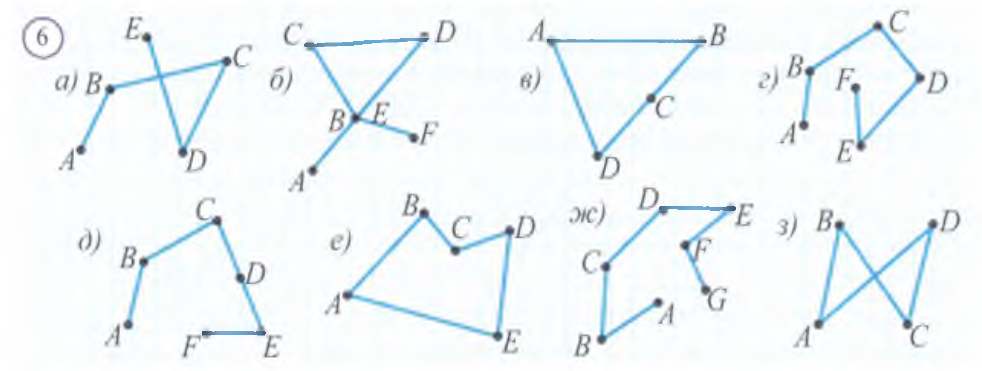 Замкнутая ломаная: е
Простая ломаная: г, ж
Ломаная с самопересечением: а, б, з
Многоугольник: е
Подведём итоги
Ломаная, концы которой совпадают, называется замкнутой.
  Многоугольник – это простая замкнутая ломаная, у которой соседние звенья не лежат на одной прямой.
         Вершины ломаной – вершины многоугольника
         звенья ломаной – стороны многоугольника
  Многоугольник с n-вершинами – n-угольник
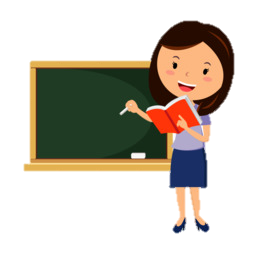 ЗАДАНИЯ ДЛЯ ЗАКРЕПЛЕНИЯ
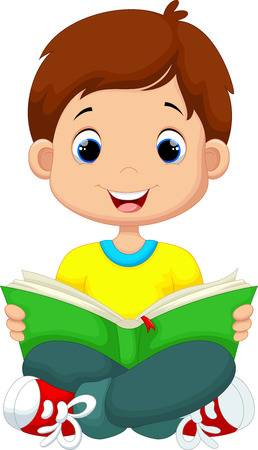 Выполнить письменно задачи 
 № 5, 10 
(стр. 53)